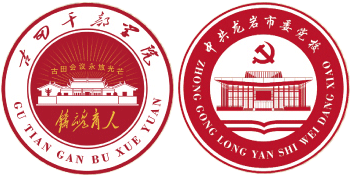 中央苏区红色金融实践与启示
古田干部学院
中共龙岩市委党校
贾燕
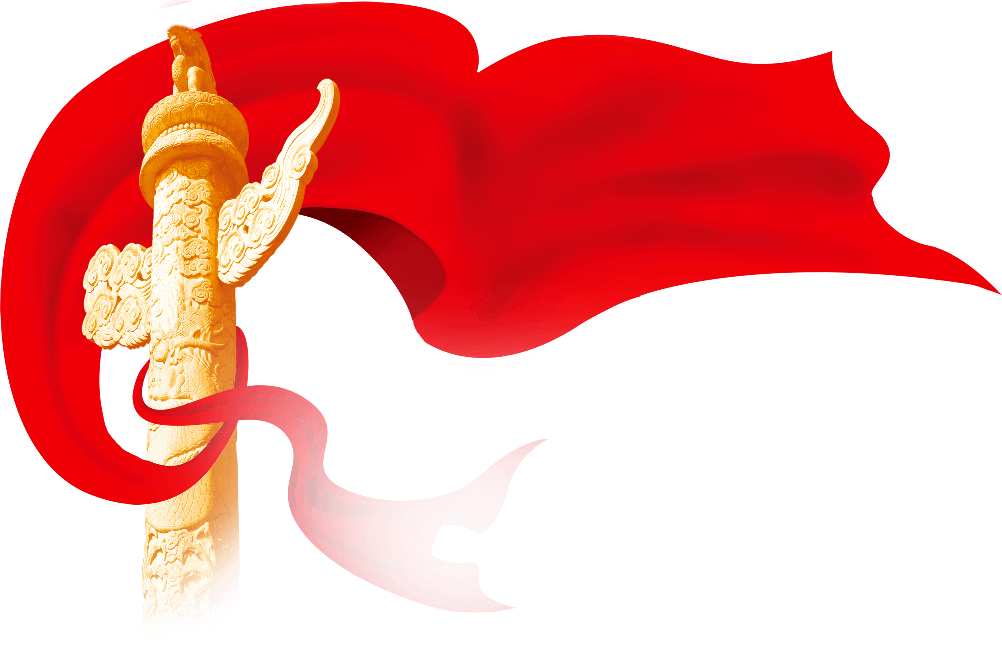 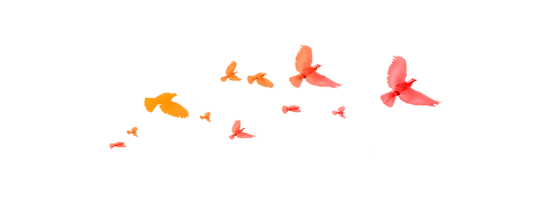 目录
一
中央苏区金融实践的背景
二
中央苏区红色金融实践
三
中央苏区金融实践的成效
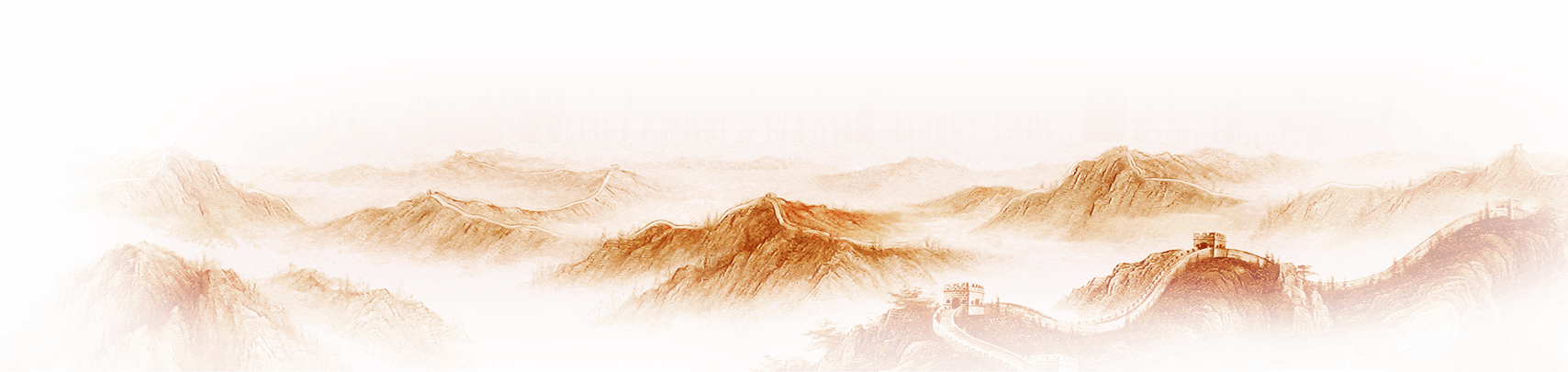 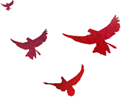 四
中央苏区金融实践的启示
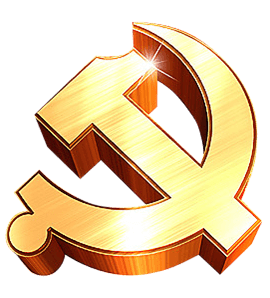 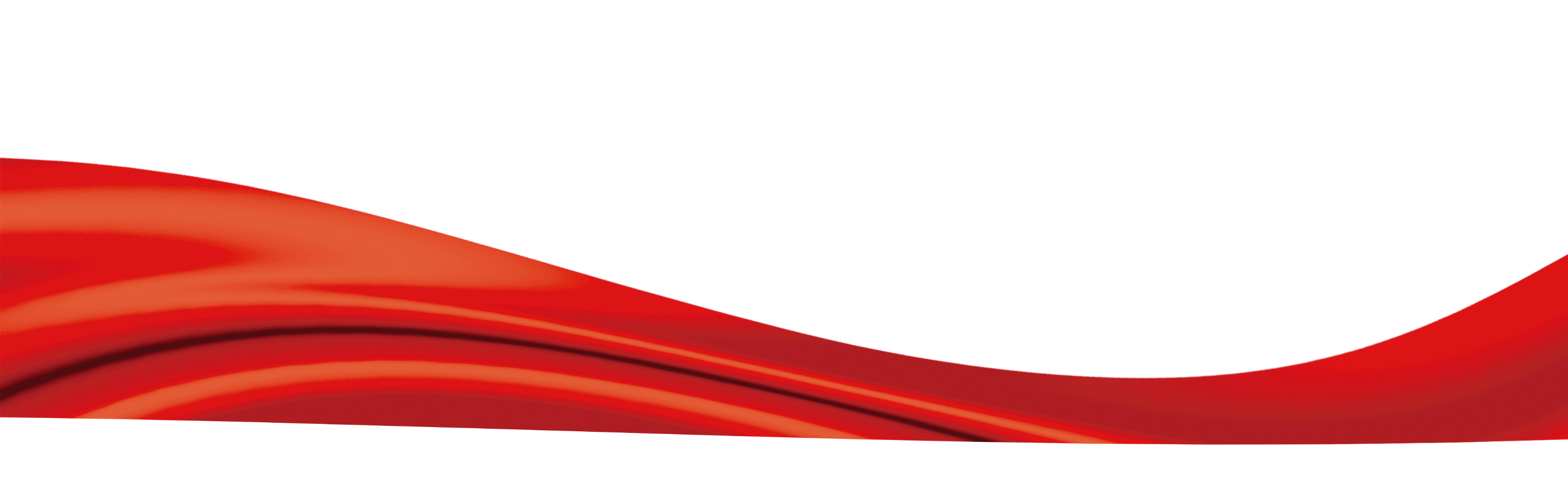 一、中央苏区金融实践的    背景
[Speaker Notes: 人的正确思想是从哪里来的？是从天上掉下来的吗？不是。是自己头脑里固有的吗？不是。人的正确思想，只能从社会实践中来，只能从生产斗争、阶级斗争和科学实验这三项实践中来。]
中央苏区的形成
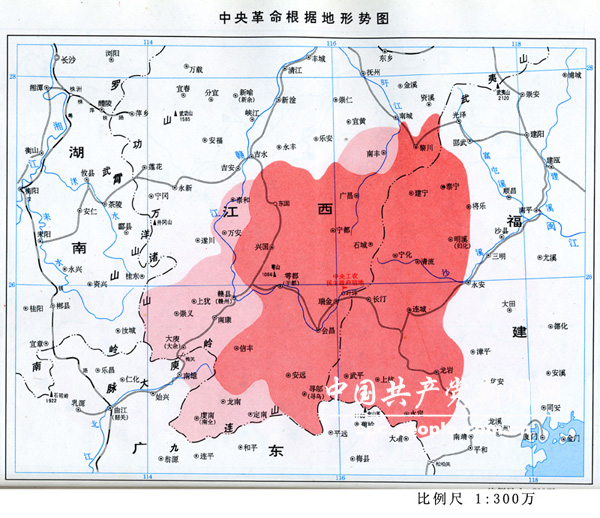 中央苏区的经济概况
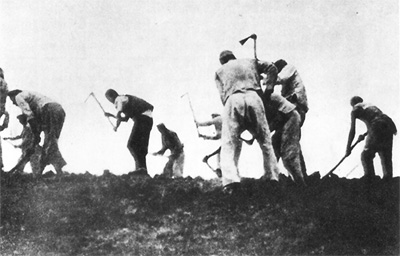 穷
中央苏区开展金融工作的必要性
1
高利贷猖獗
支援革命战争、       巩固政权的需要
2
为什么？
金融秩序混乱不堪
3
二、中央苏区红色金融实践
[Speaker Notes: 人的正确思想是从哪里来的？是从天上掉下来的吗？不是。是自己头脑里固有的吗？不是。人的正确思想，只能从社会实践中来，只能从生产斗争、阶级斗争和科学实验这三项实践中来。]
（一）建立红色金融机构
（二）建立独立货币体系
（三）积极开展各项金融业务
（一）建立红色金融机构
闽西地区
中央苏区第一个红色金融机构
——蛟洋农民银行
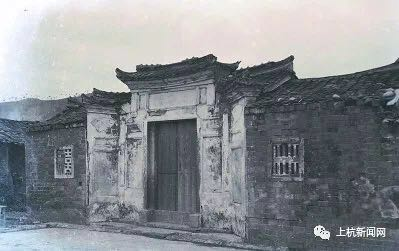 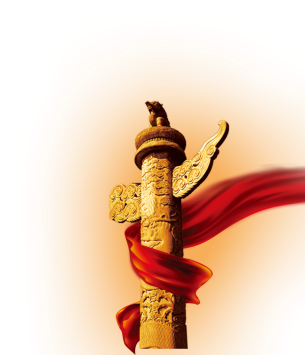 中央苏区最早成立的红色信用合作社
——永定县太平区苏维埃信用合作社
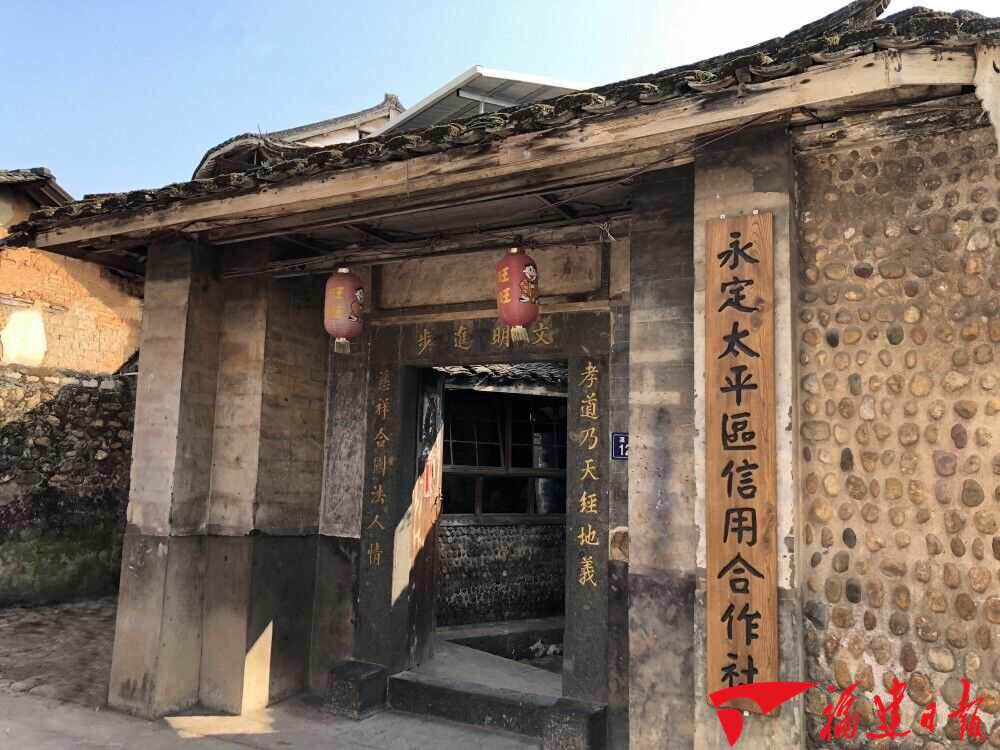 闽西工农银行
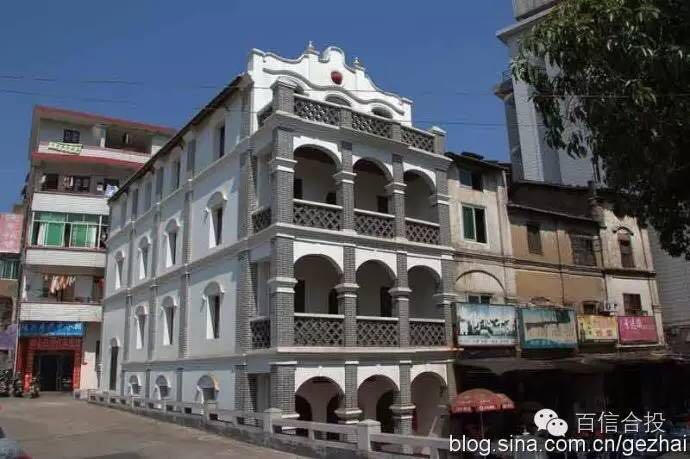 龙岩大池、永定虎岗、上杭白沙
龙岩下井巷
汀州兆征路
江西地区
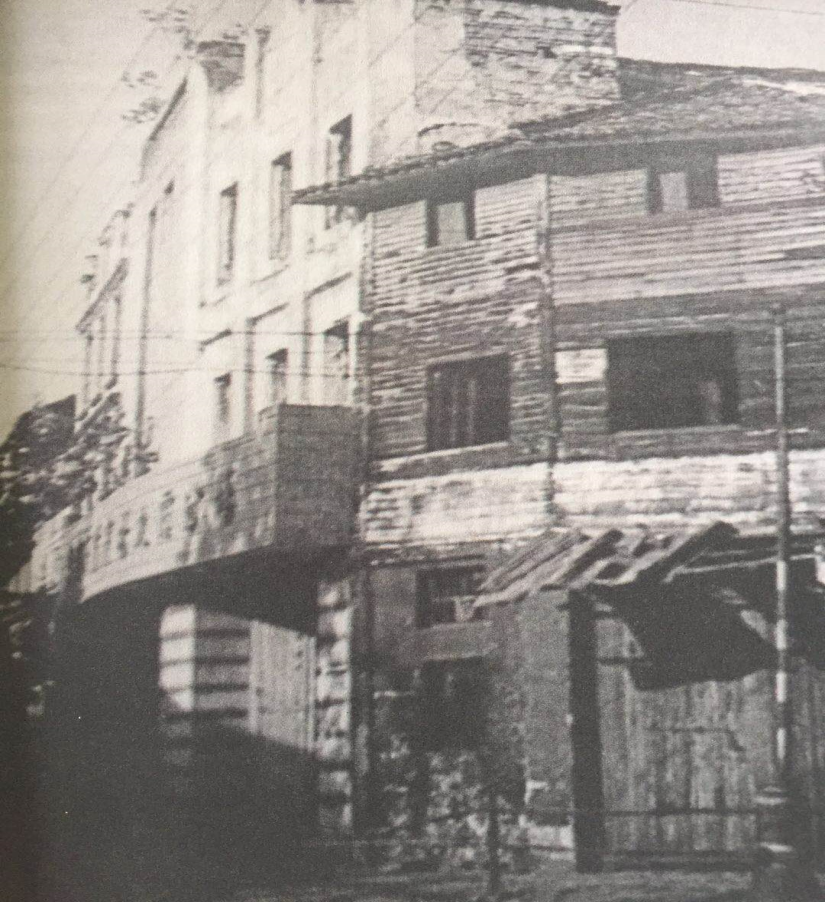 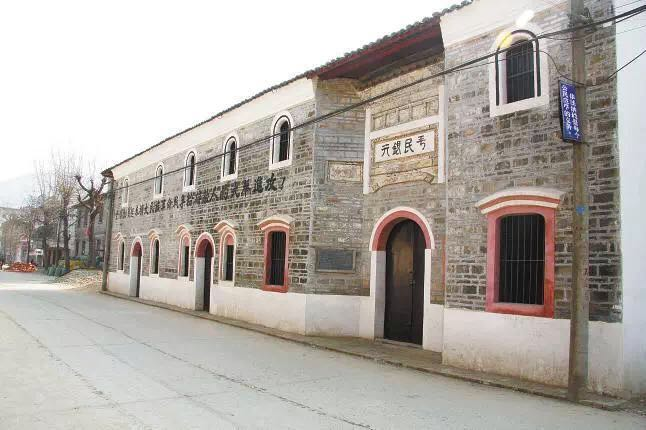 中华苏维埃共和国国家银行
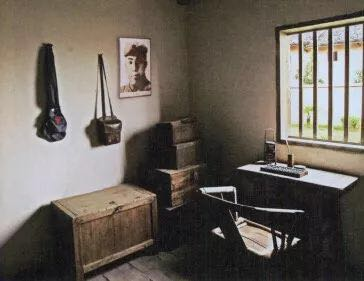 闽西工农银行
1
3
发行并统一 货币
错综复杂的 货币斗争
加强现金管理
（二）建立独立货币体系
2
1、发行并统一货币
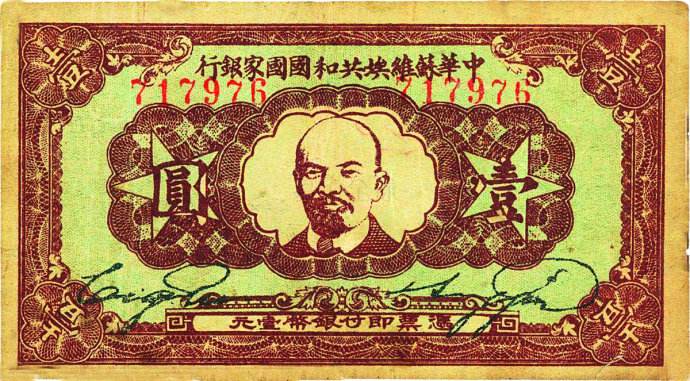 新币发行
旧币回收
2、错综复杂的货币斗争
(1)稳定币值
(2)增加信用度
(3)与蓄意破坏货币体系的坏分子做斗争
3、加强现金管理
（1）多辟门路，增加现金储量。
（2） 限制现金输出。
3
1
为中央苏区 财政服务
围绕经济建设发放贷款
大力吸收存款
（三）积极开展各项金融业务
2
三、中央苏区金融实践的
成效
[Speaker Notes: 人的正确思想是从哪里来的？是从天上掉下来的吗？不是。是自己头脑里固有的吗？不是。人的正确思想，只能从社会实践中来，只能从生产斗争、阶级斗争和科学实验这三项实践中来。]
（三）改善了苏区人民的生活。
（一）稳定了苏区的金融秩序。
（二）促进了苏区的经济建设。
（四）为革命战争提供军费保障。
四、中央苏区金融实践的
启示
[Speaker Notes: 人的正确思想是从哪里来的？是从天上掉下来的吗？不是。是自己头脑里固有的吗？不是。人的正确思想，只能从社会实践中来，只能从生产斗争、阶级斗争和科学实验这三项实践中来。]
（一）金融是国家重要的核心竞争力。
（二）坚持党中央对金融工作集中统一领导。
（三）坚持以“为人民服务”为宗旨。
（四）金融要把为实体经济服务作为出发点和落脚点。
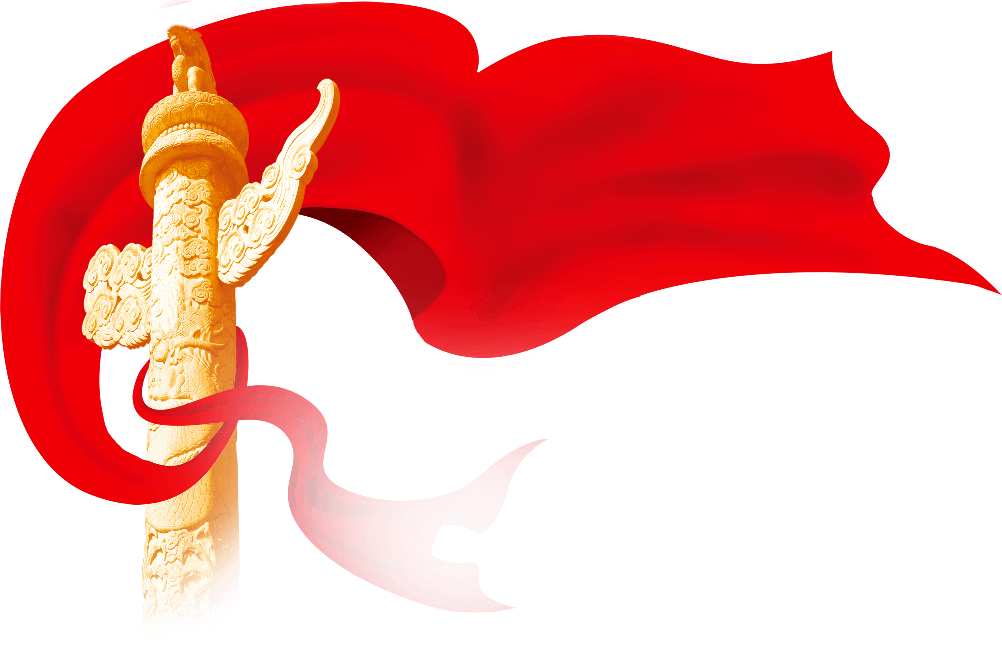 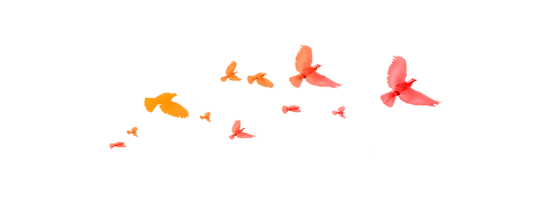 汇报完毕
祝大家身体健康、工作顺利！
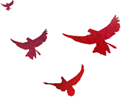 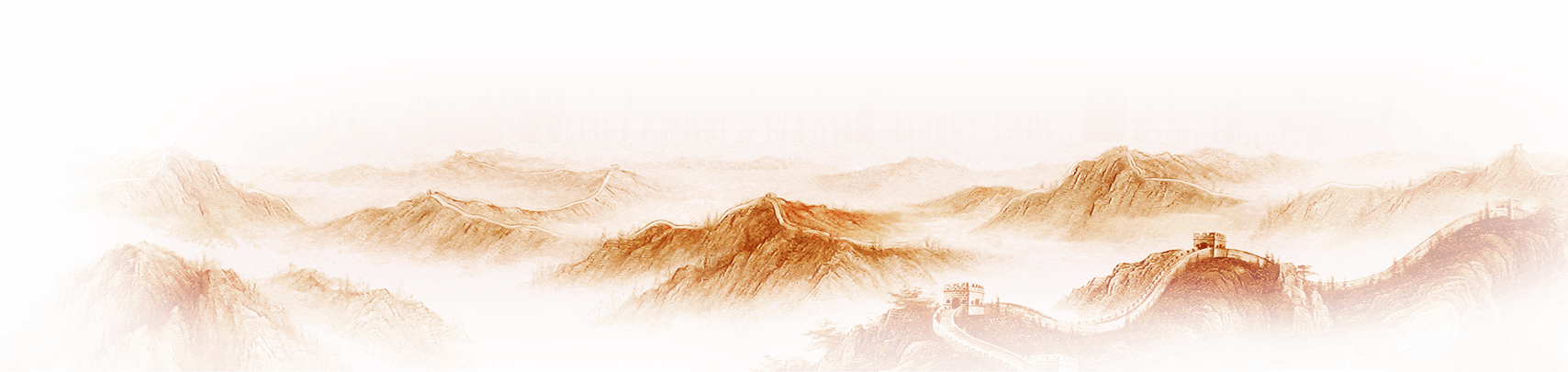 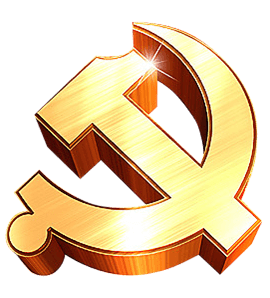 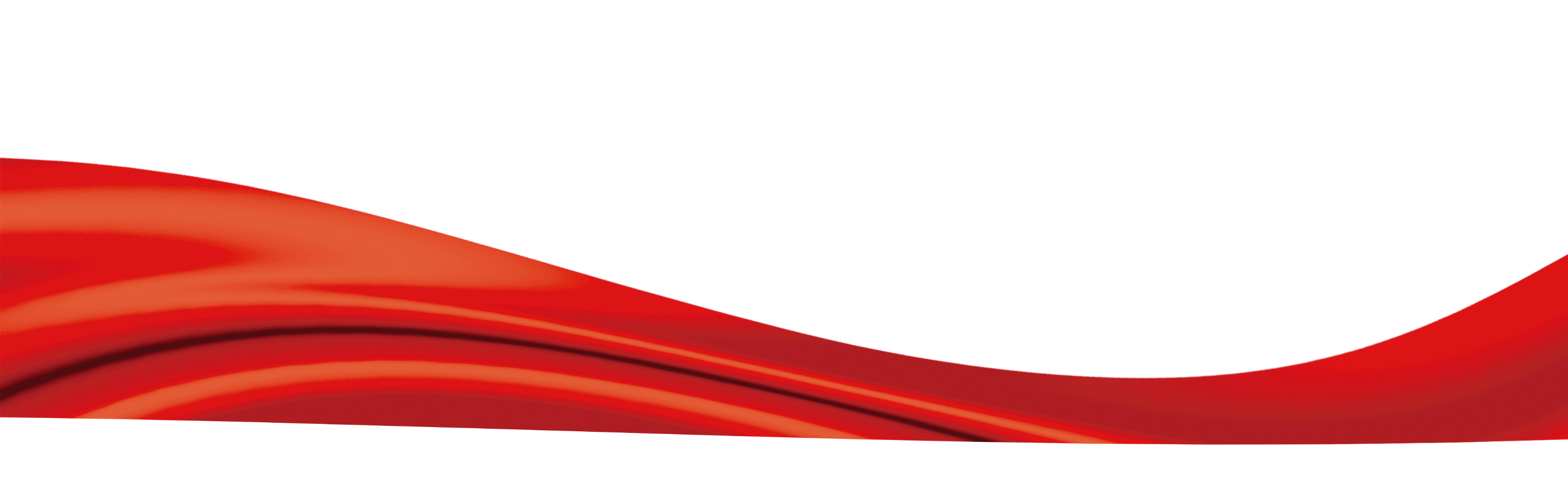